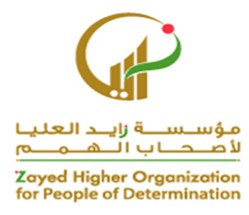 يصنف  4 الوان الى مجموعات
مقدم الهدف: سحر محمد الحوسني
2
تعلم الألوان مع زكريا
انشودة الوان
https://www.youtube.com/watch?v=8_4_F8EunRI
https://www.youtube.com/watch?v=AdQCja4MBcY
3
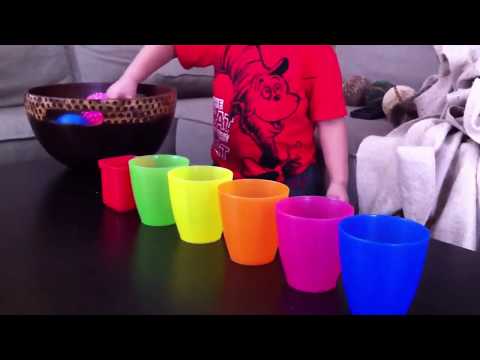 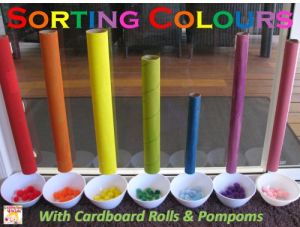 https://wordwall.net/ar/resource/7293461/%D8%A7%D9%84%D8%AA%D8%B9%D8%B1%D9%81-%D8%B9%D9%84%D9%89-%D8%A7%D9%84%D8%A7%D9%84%D9%88%D8%A7%D9%86-%D8%A7%D9%84%D8%A7%D8%B3%D8%A7%D8%B3%D9%8A%D8%A9
4
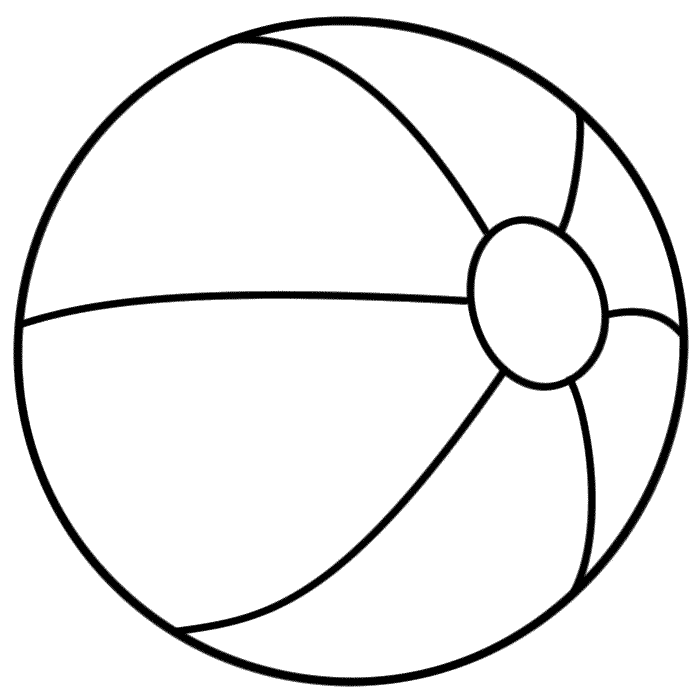 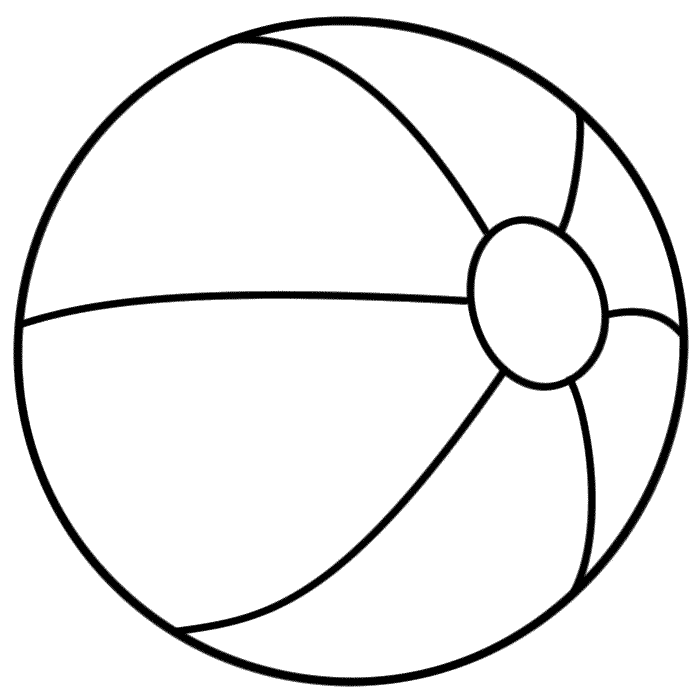 أصفر
أحمر
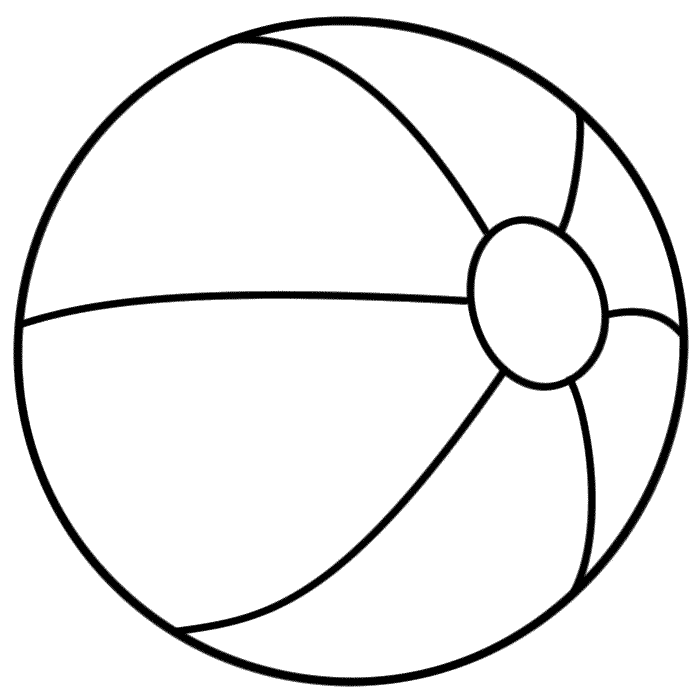 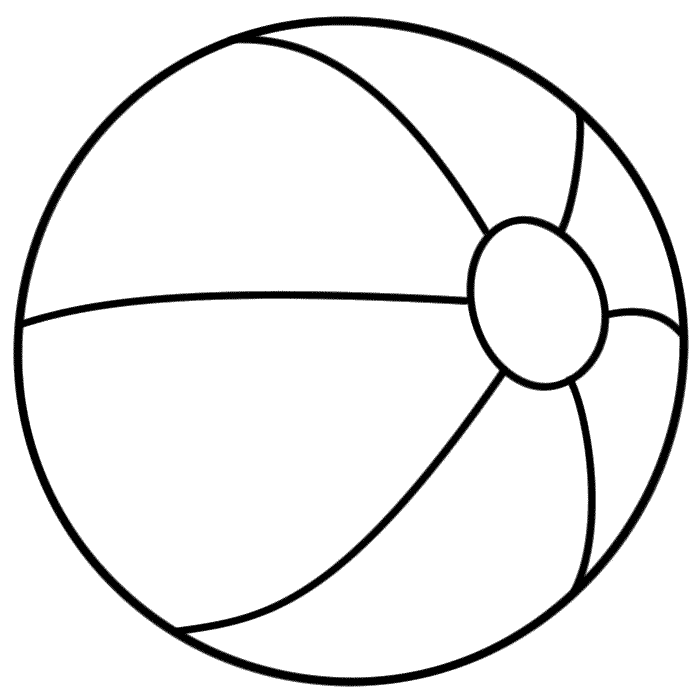 أخضر
أزرق
لون الكرة
5
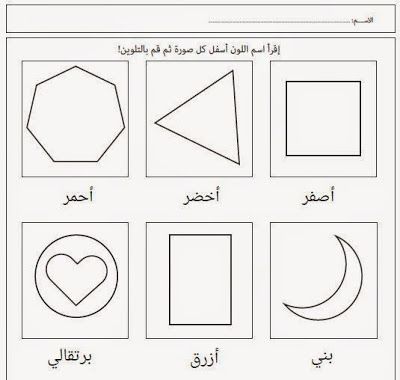 لون الاشكال
6
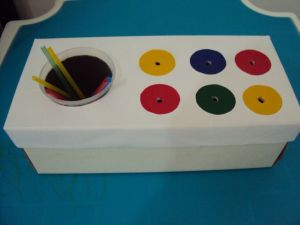 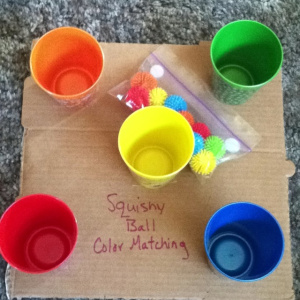 الأنشطة الصفية
7
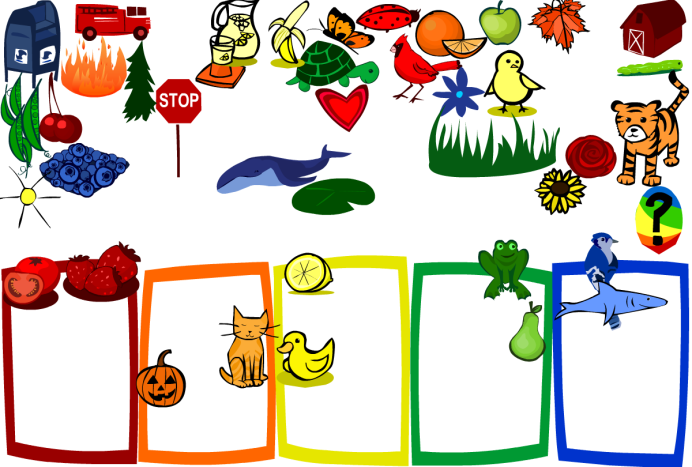 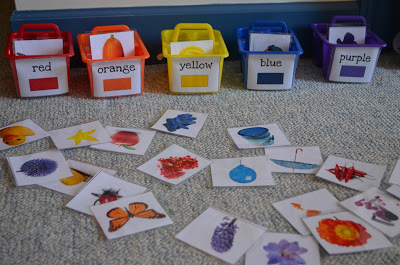 الأنشطة الصفية
8
شكراً للجميع